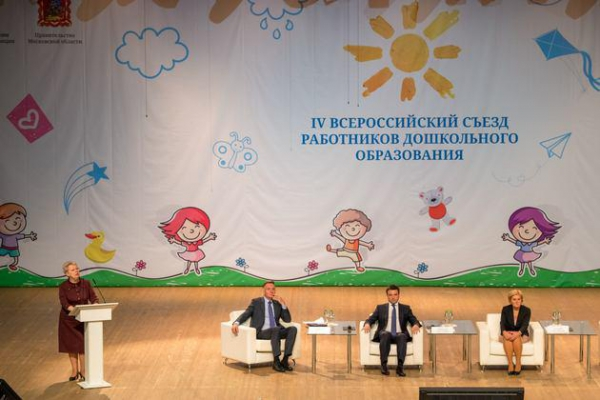 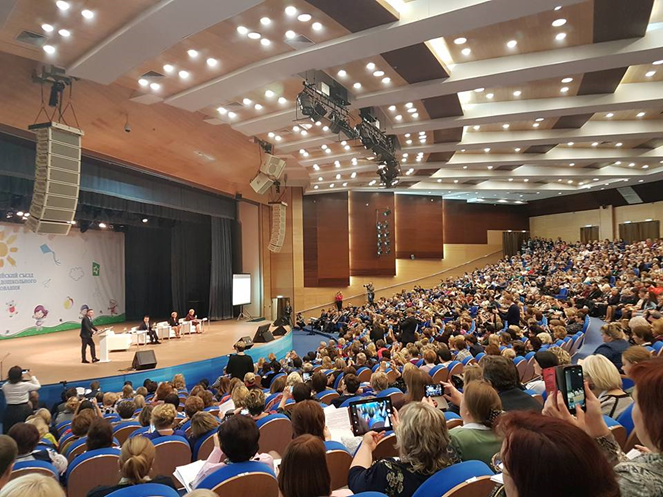 Выставка  учебной и развивающей литературы, пособий
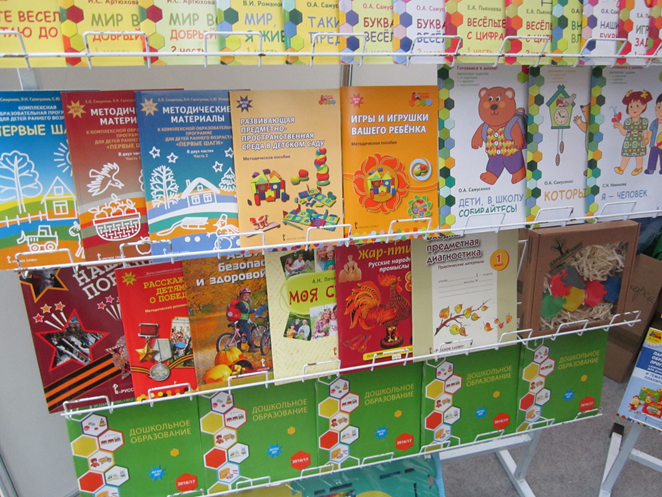 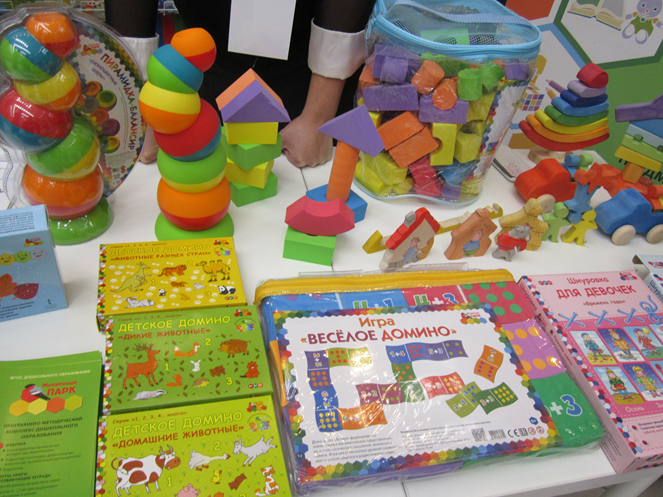 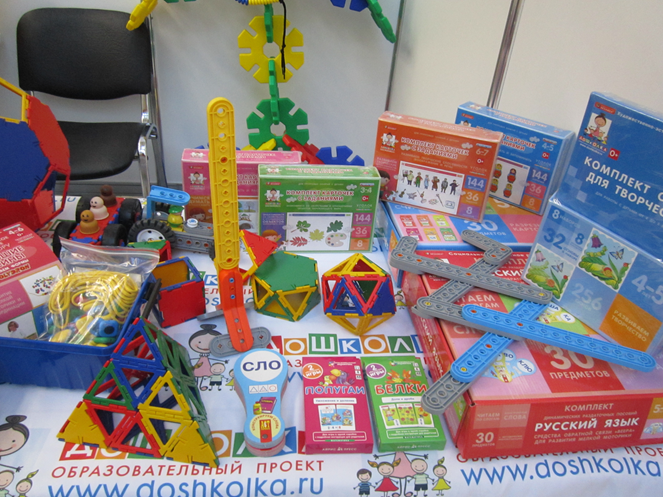 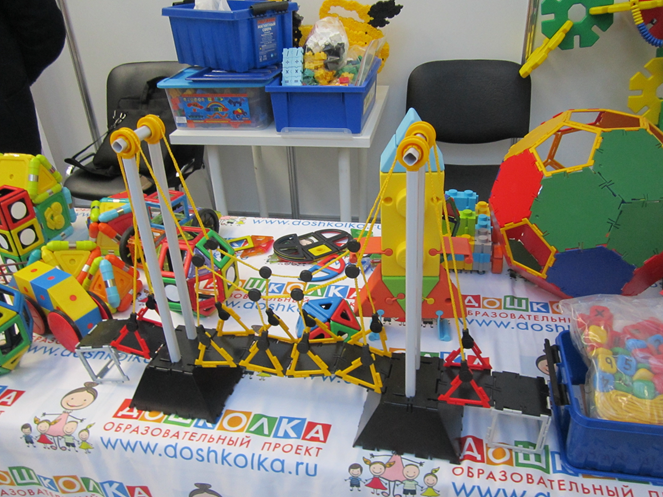 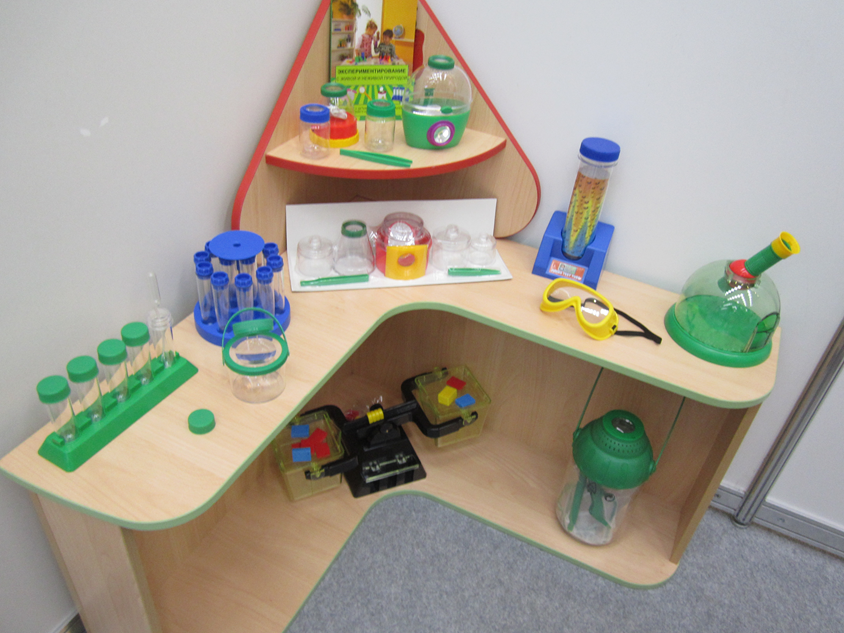 Программа работы Всероссийского съезда работников дошкольного образования
1.
Актуальные подходы к организации дошкольного образования детей с  ОВЗ.  Примерные адаптированные основные образовательные программы ДО, как средство реализации основных положений ФЗ «Об образовании в РФ» и ФГОС ДО.  

Волосовец Т.В.
2. 
Основные направления развития ДО как первого уровня системы общего образования в РФ:
Обновление содержания, повышение доступности и качества, внедрение новых технологий
Доронова Т.Н.
3.
Подготовка, переподготовка и повышения квалификации педагогических кадров в соответствии с Профессиональным стандартом педагога
 Бурлакова И.А.
4.
Актуальные вопросы поддержки семьи и развития негосударственного сектора до-
школьного образования
Абанкина И.В.
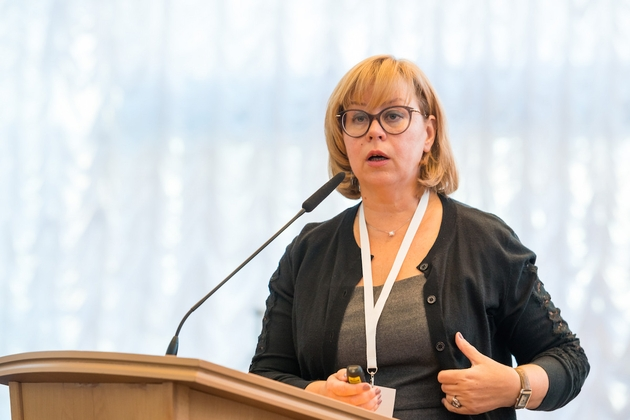 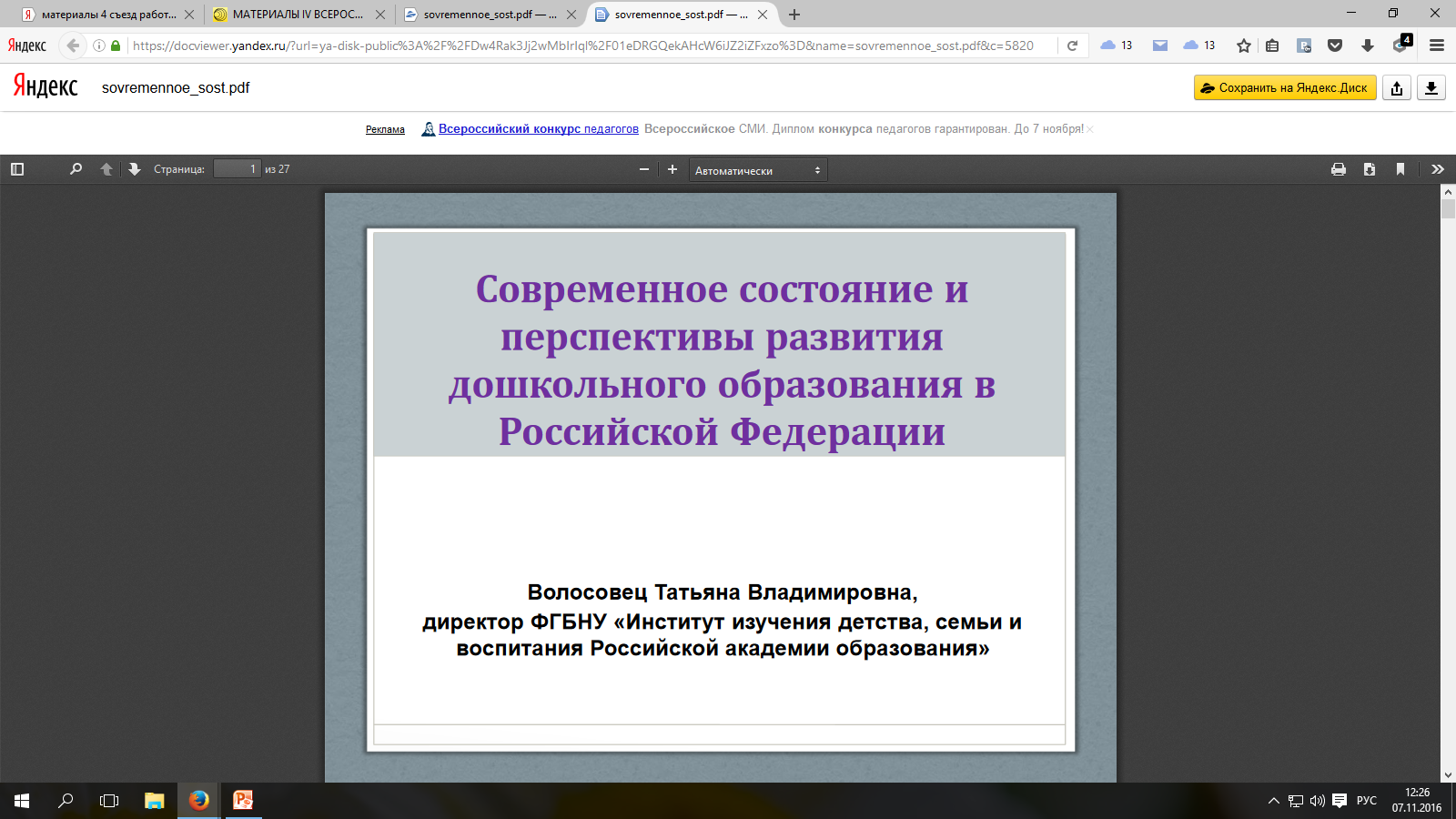 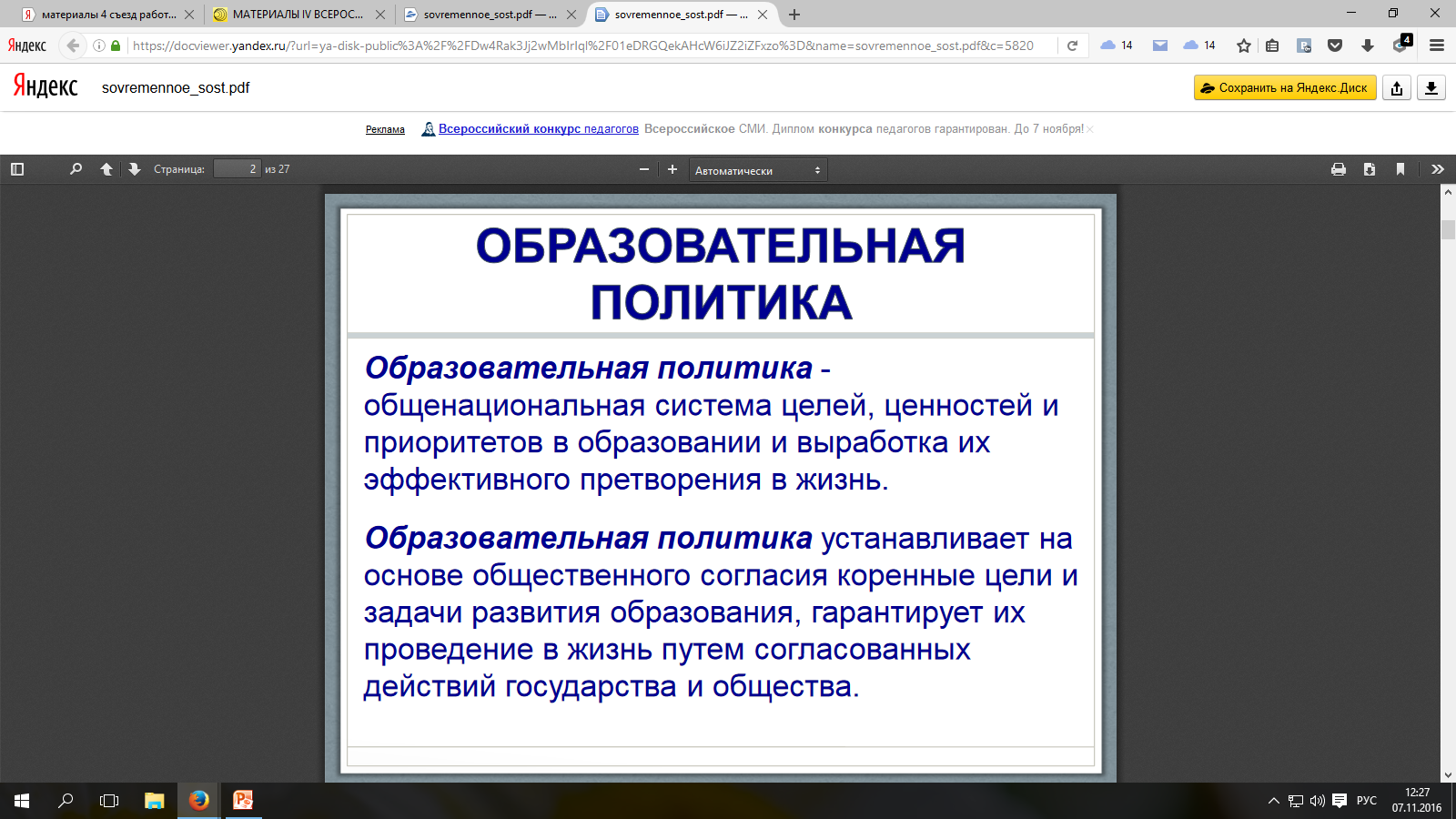 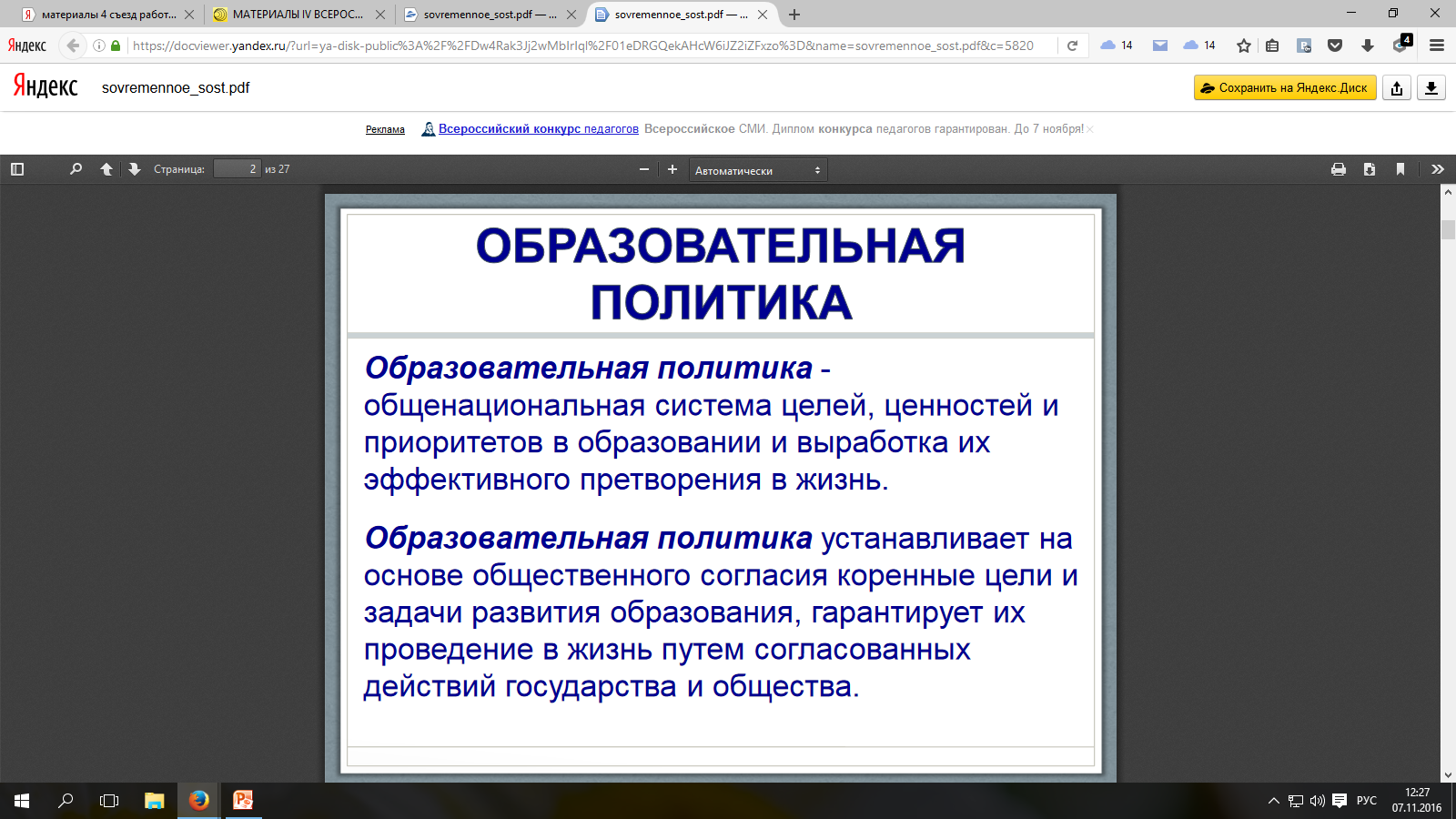 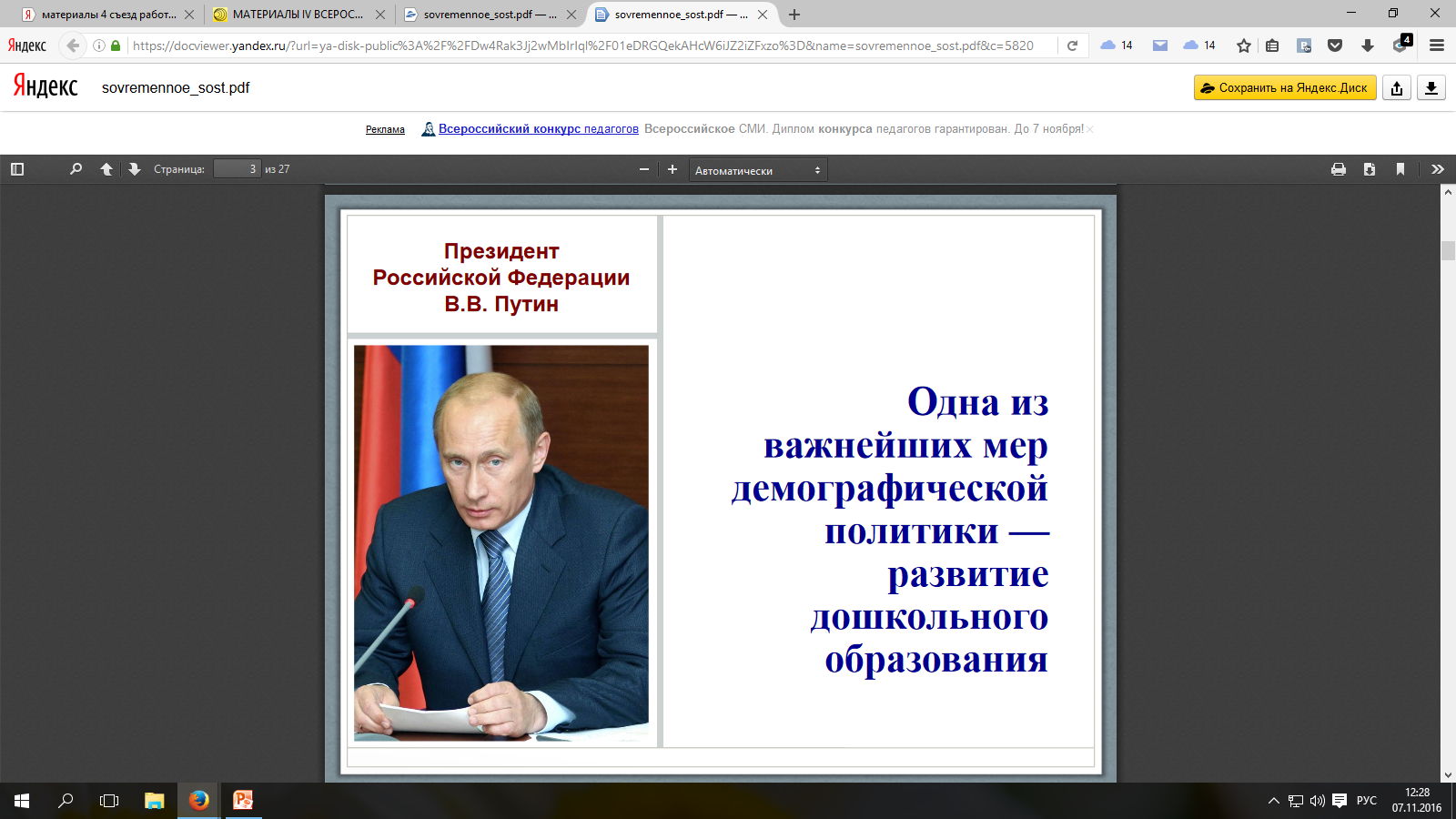 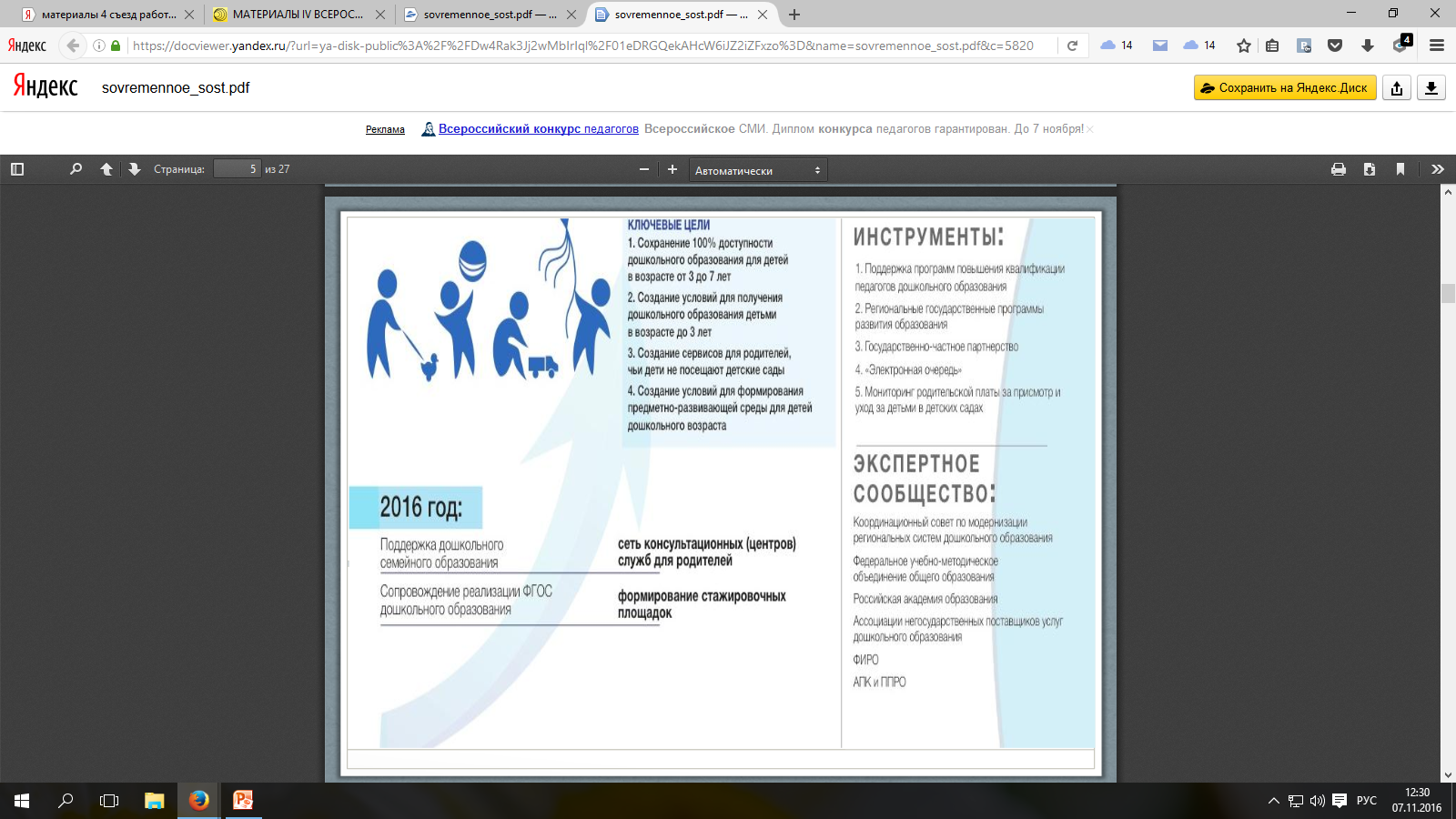 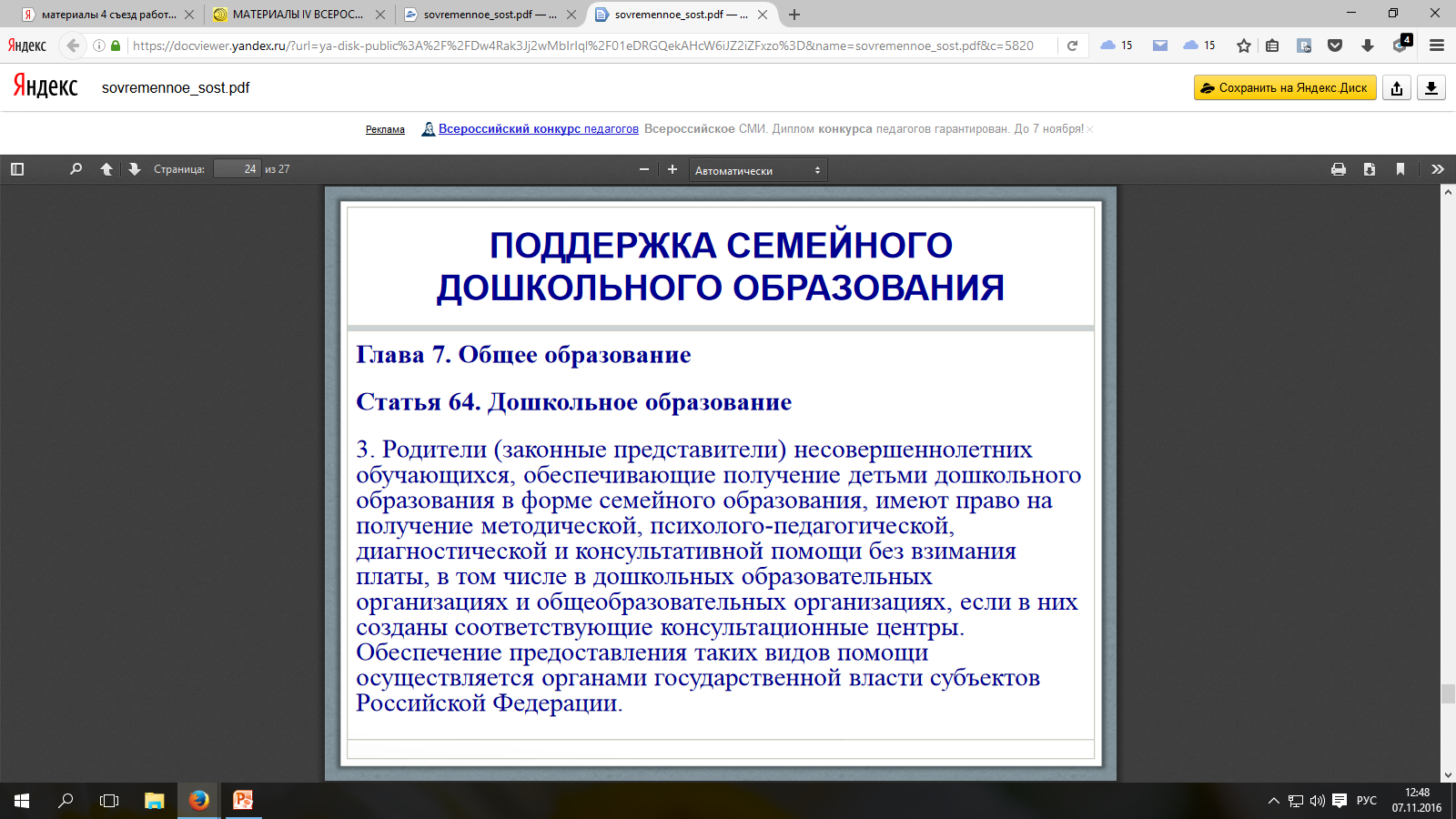 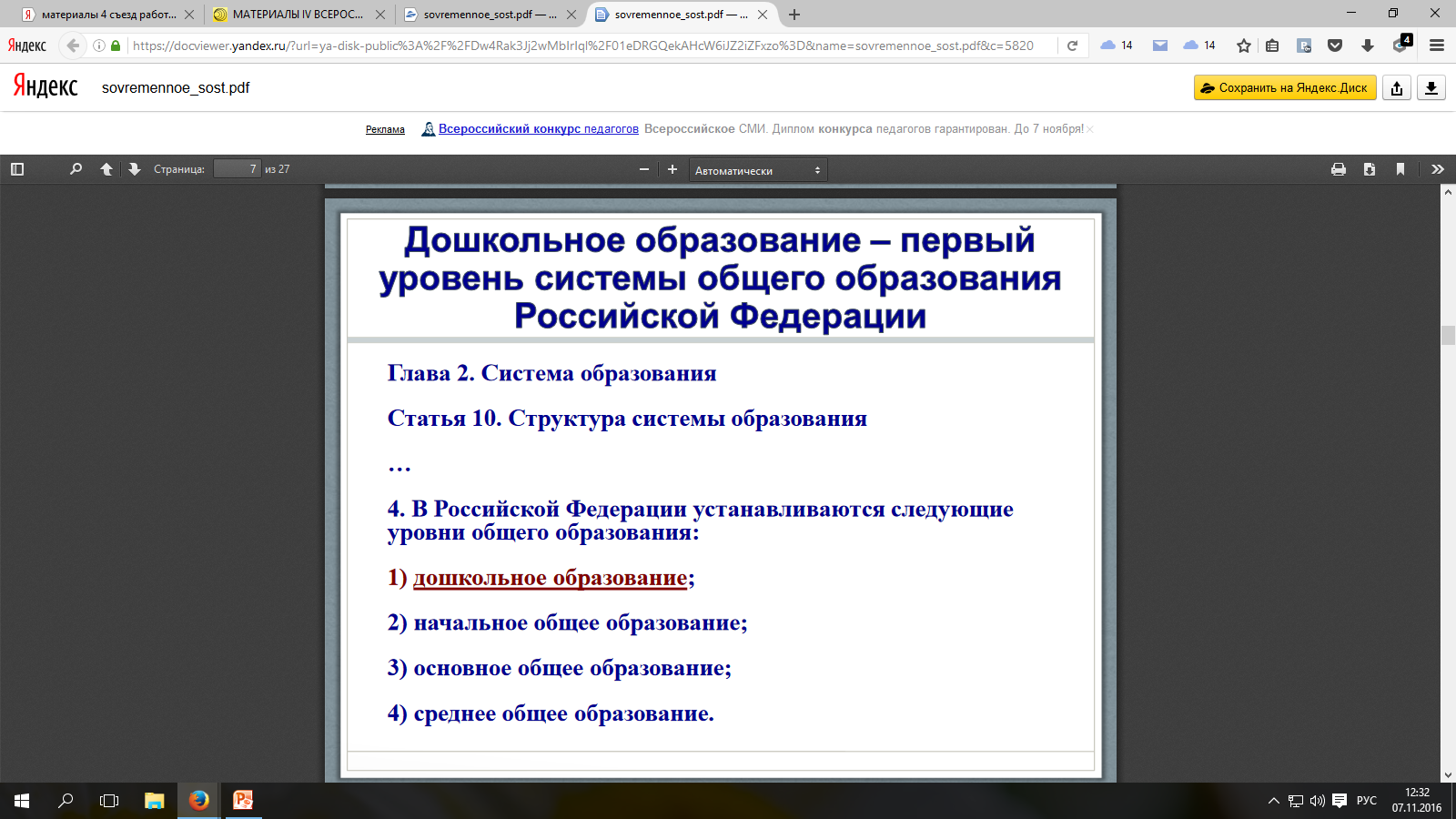 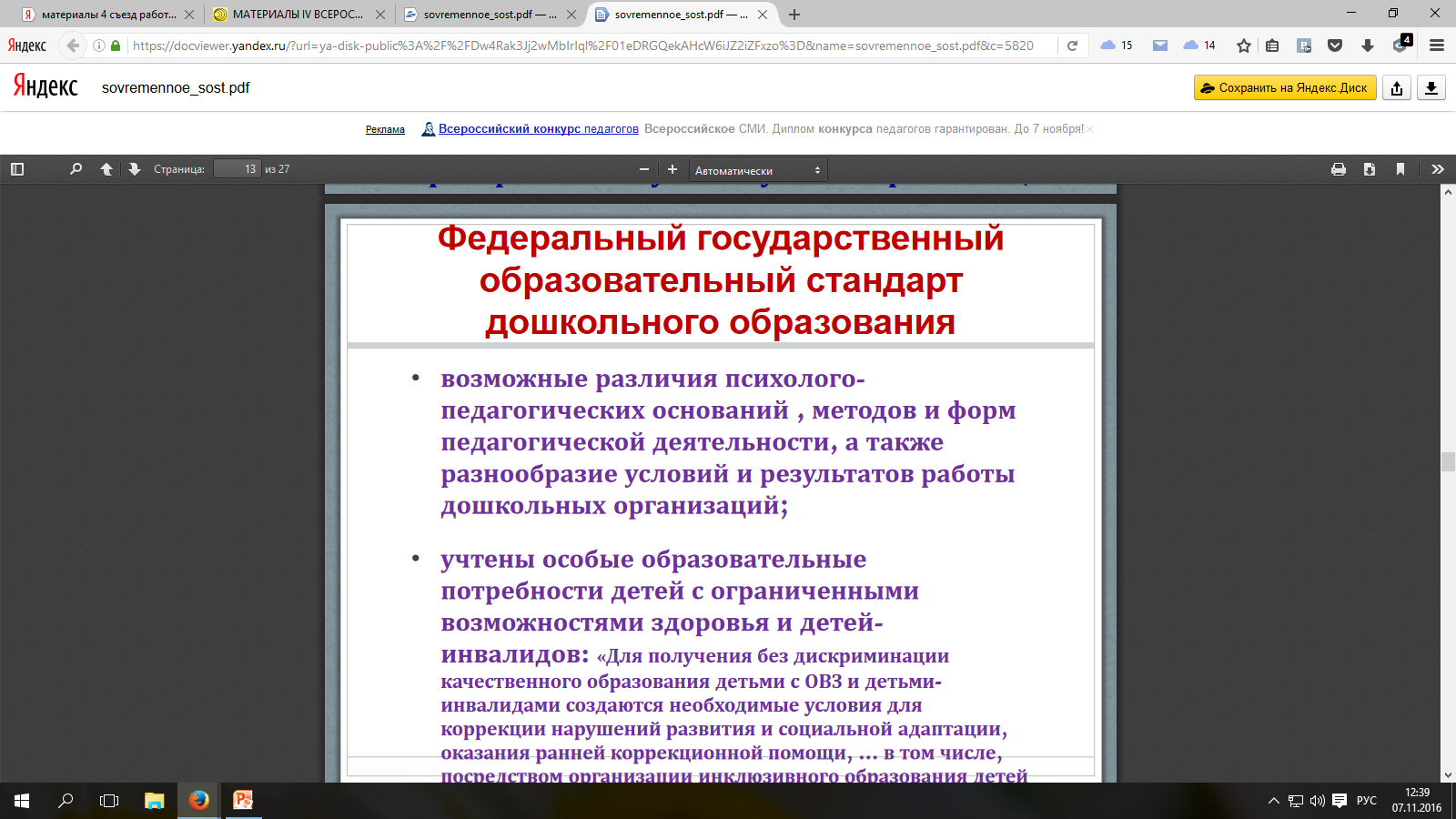 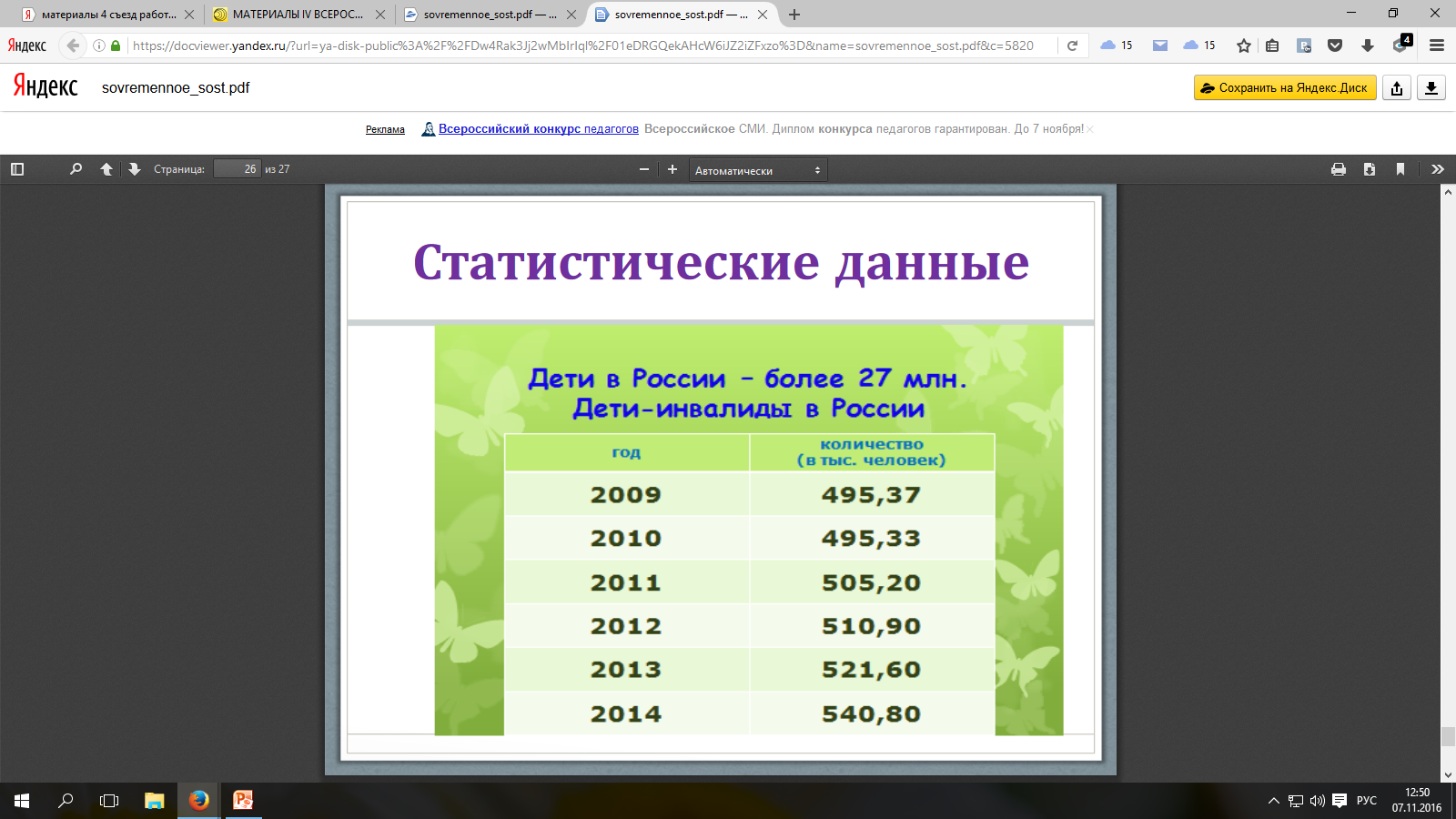 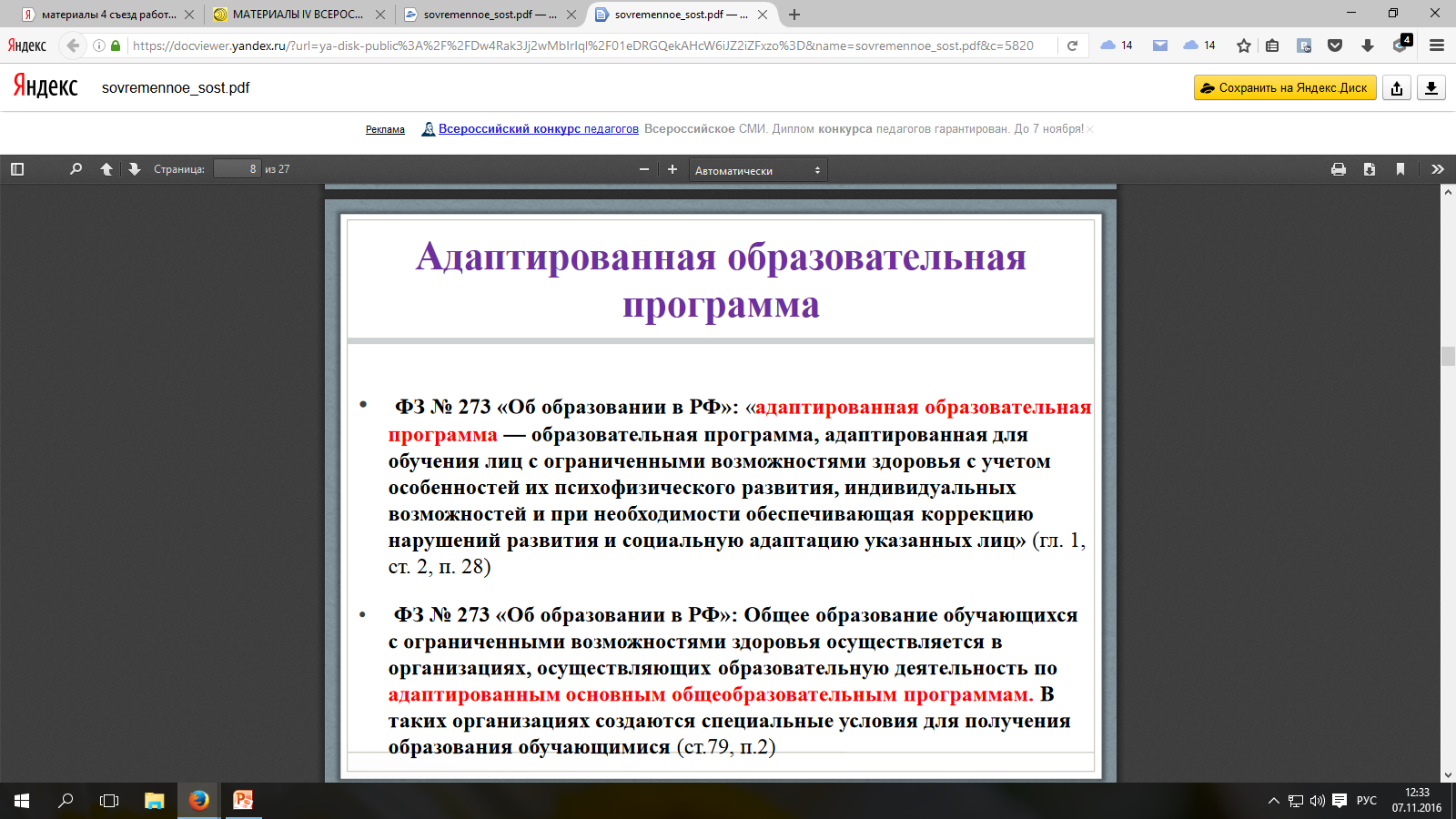 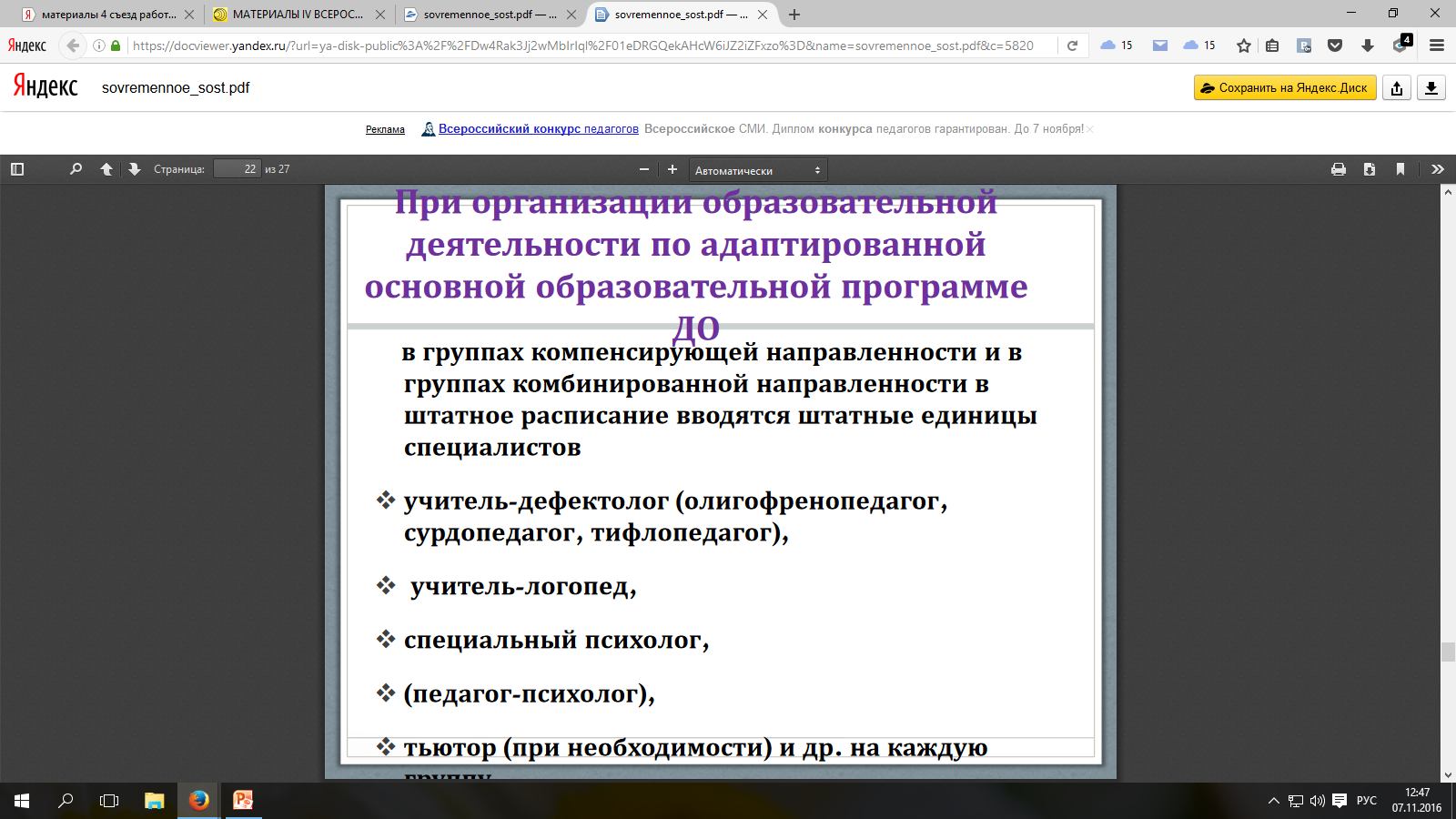 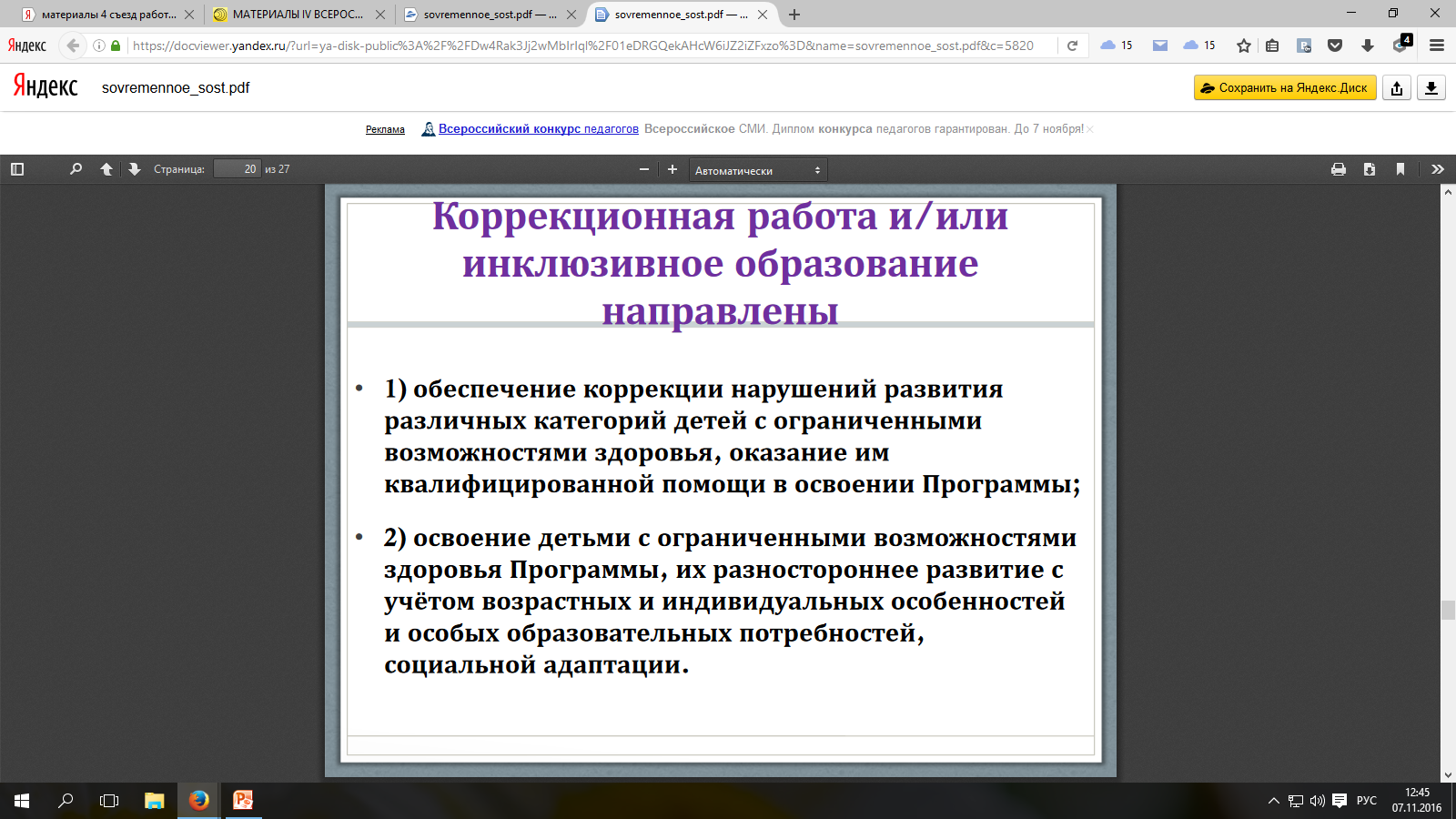 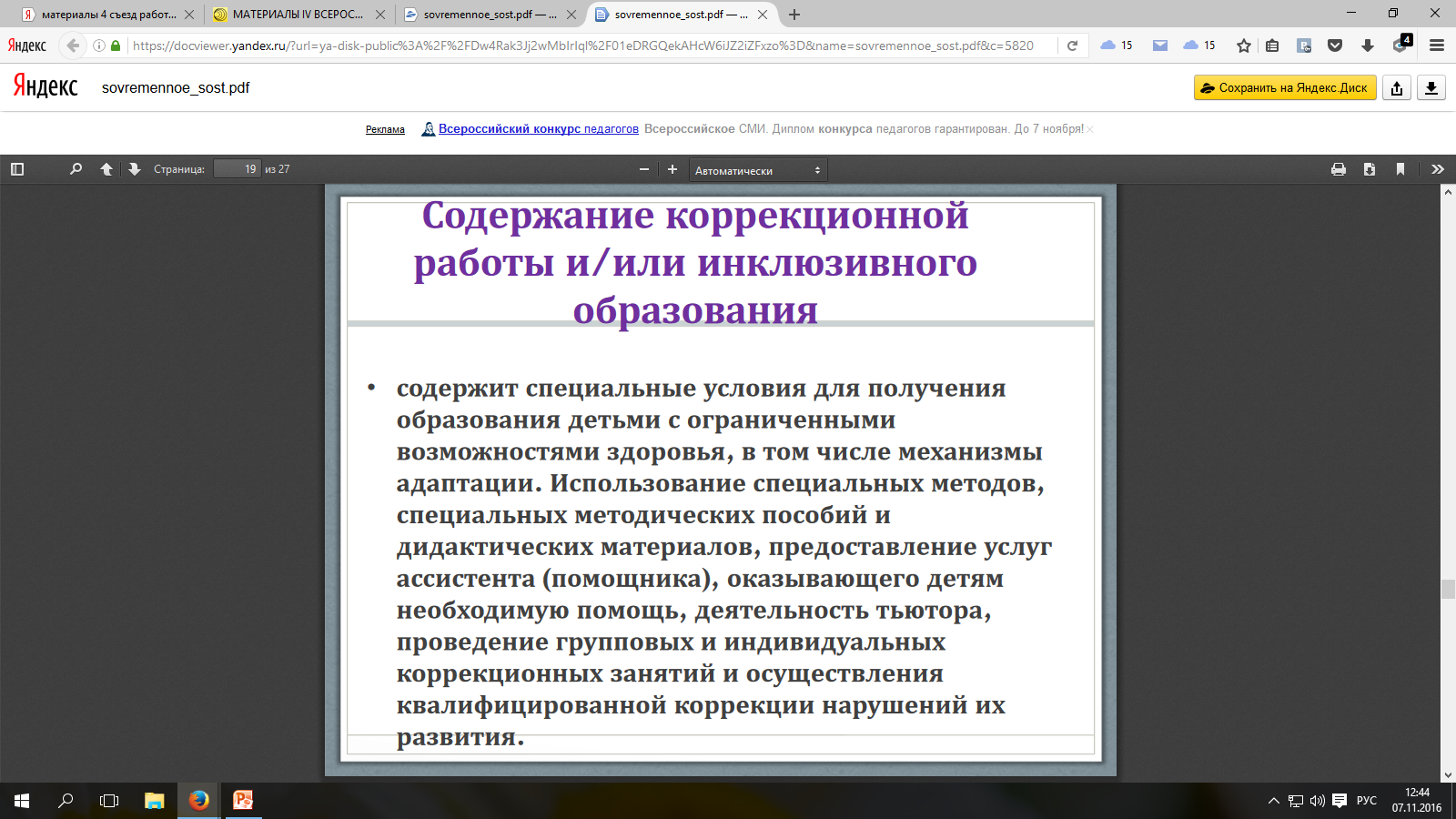 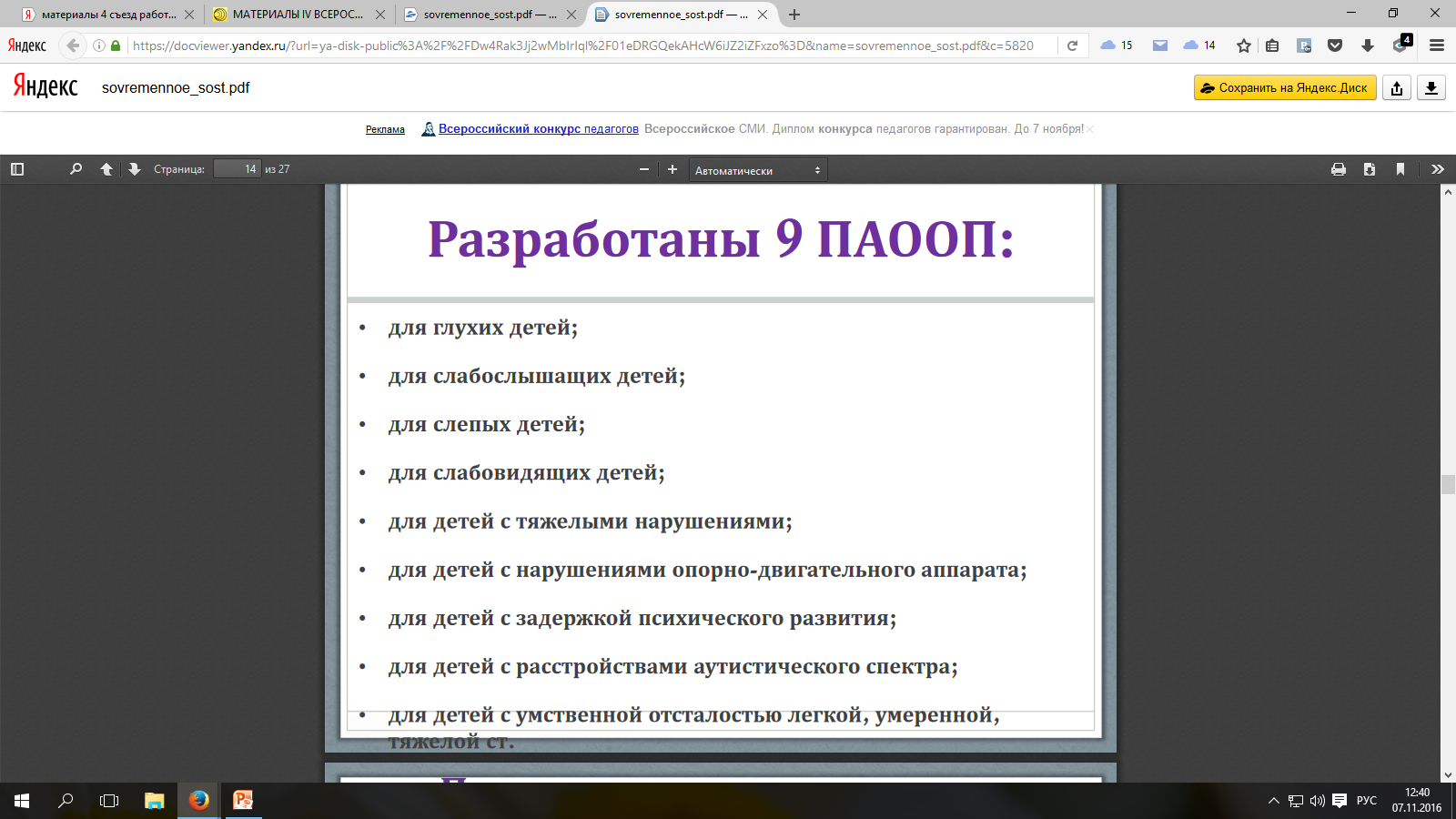 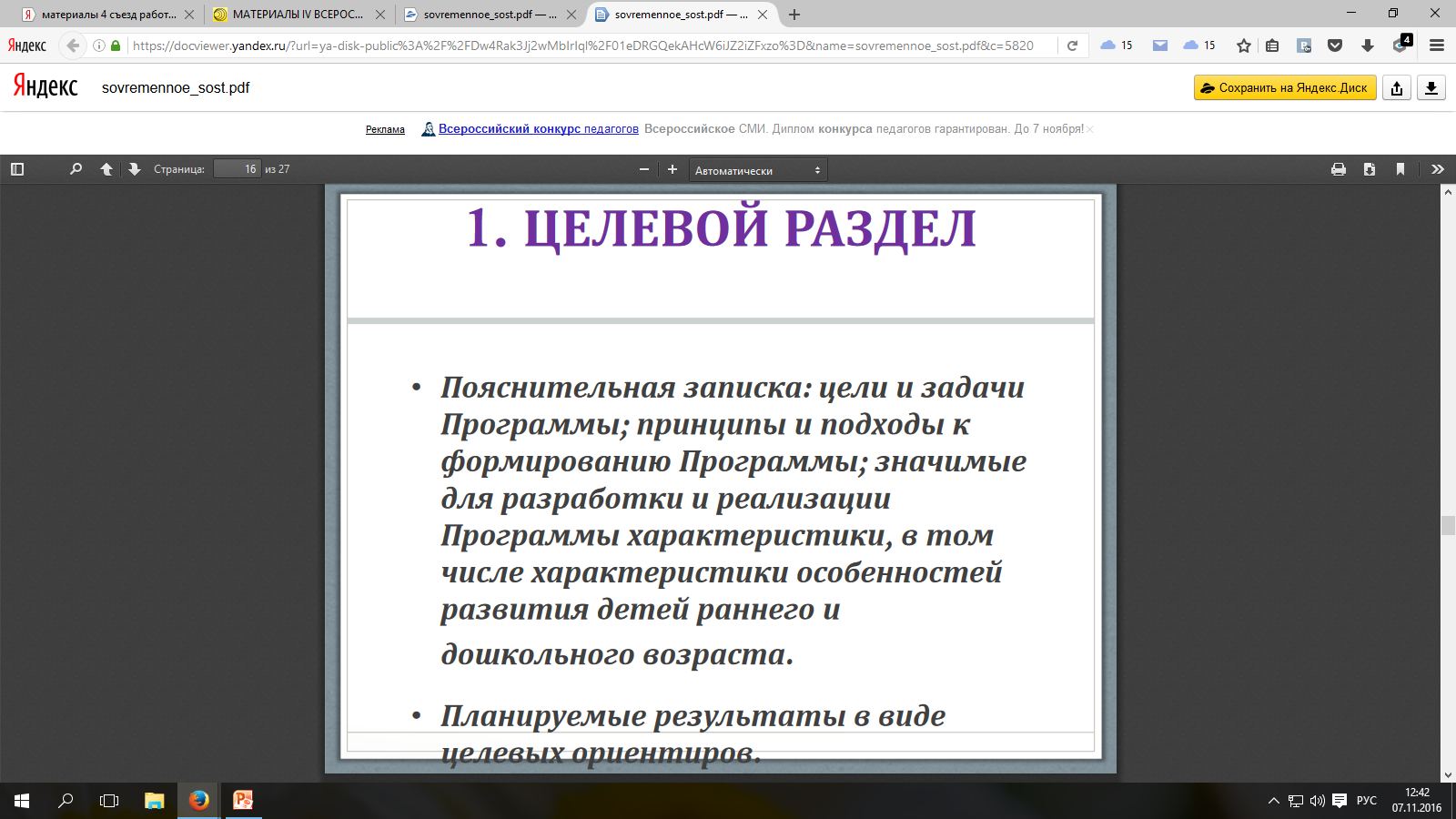 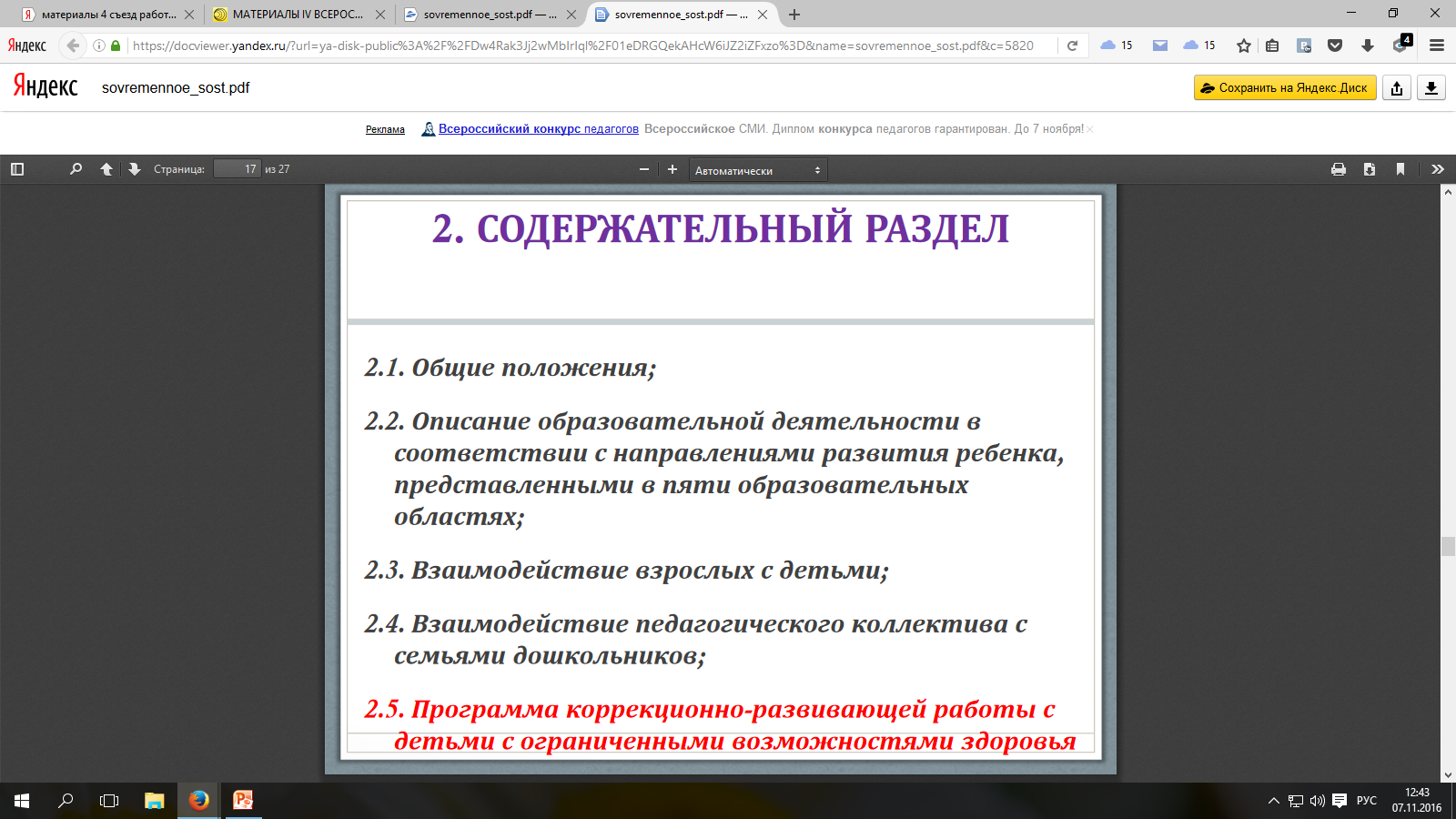 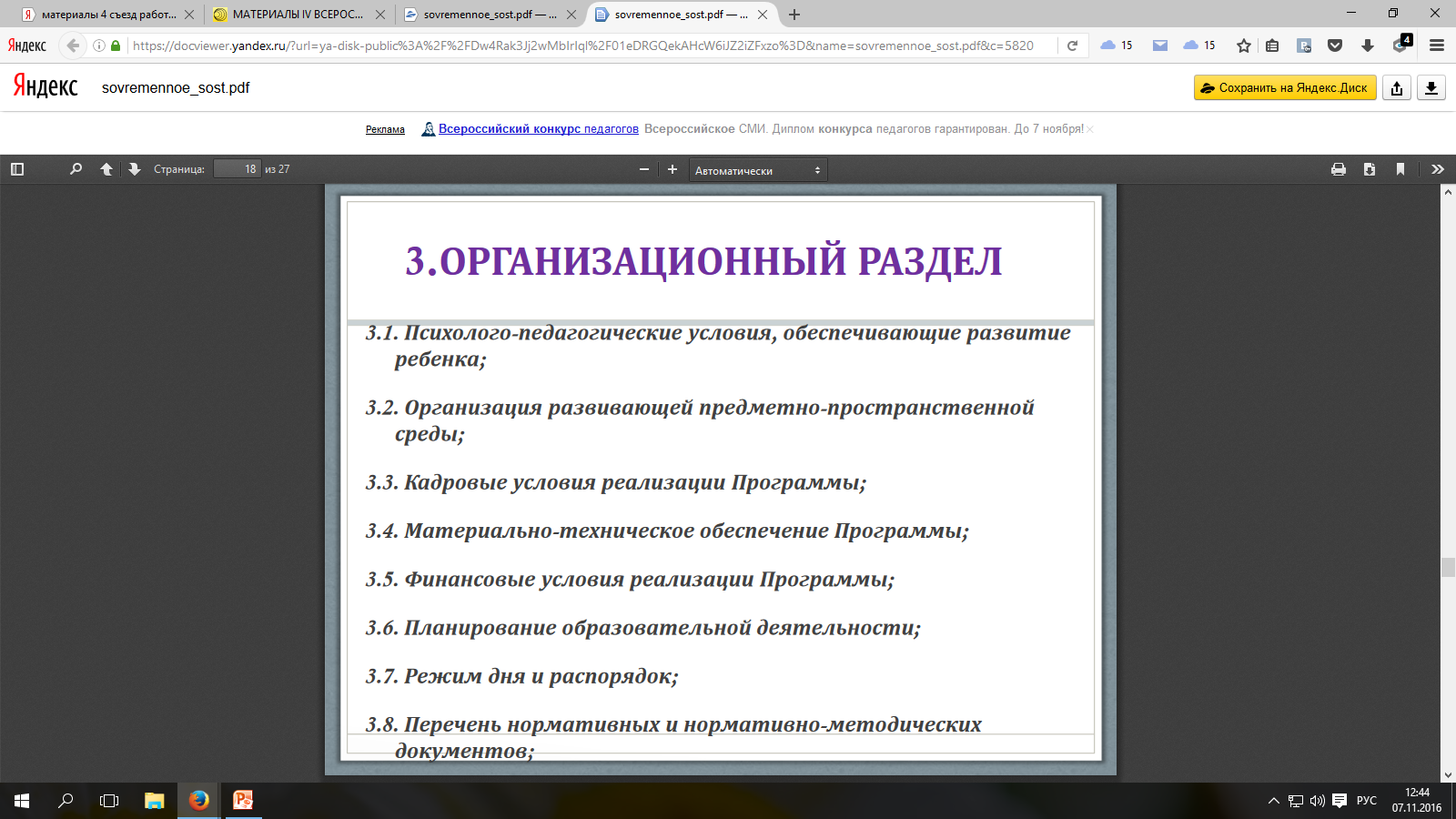 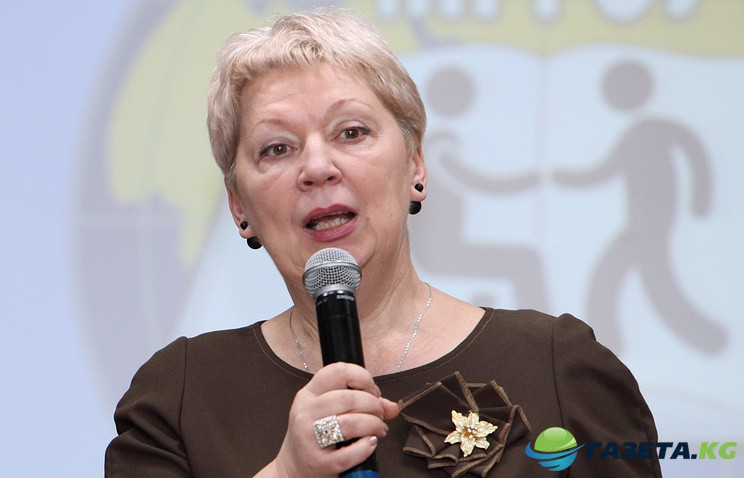 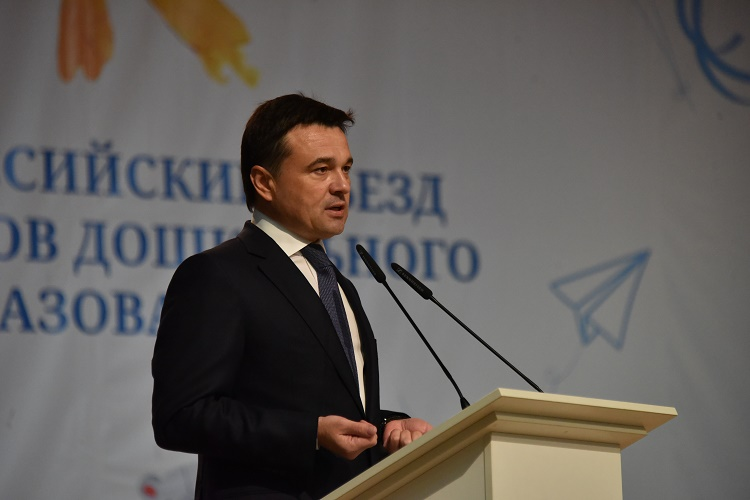 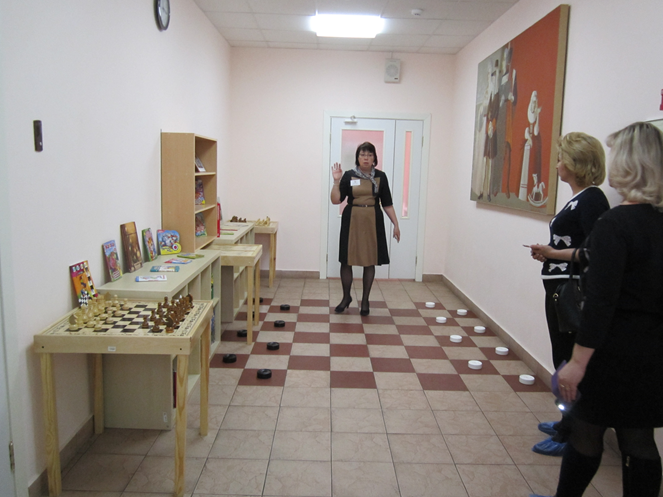 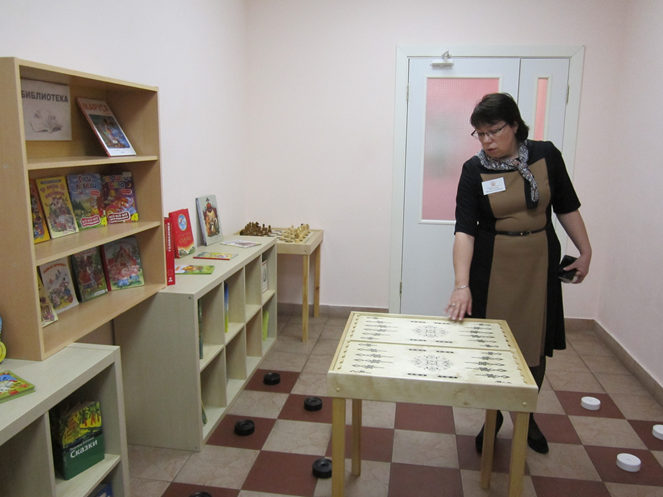 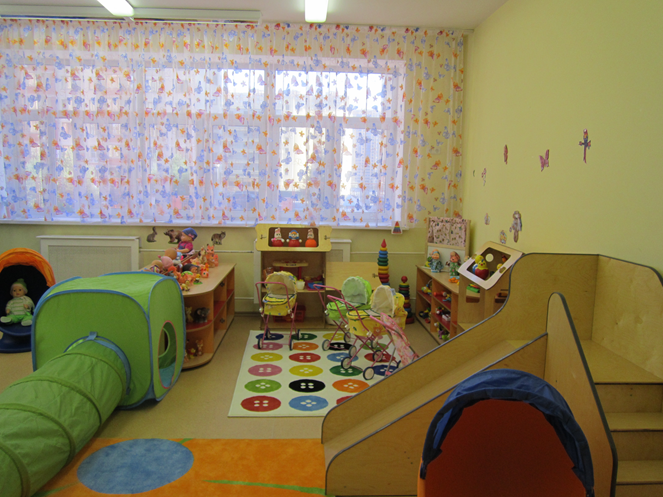 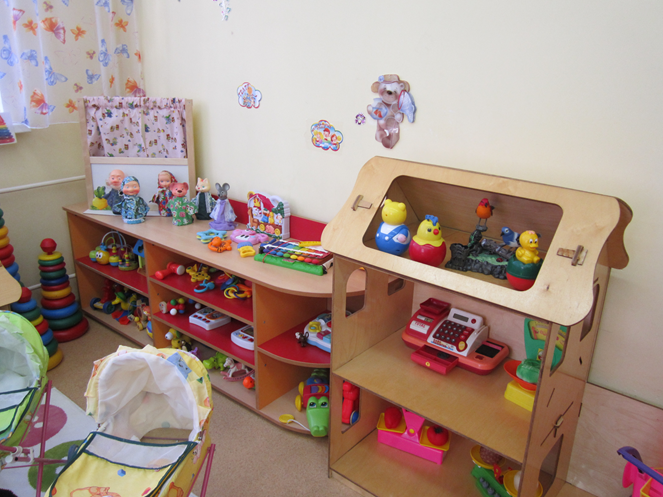 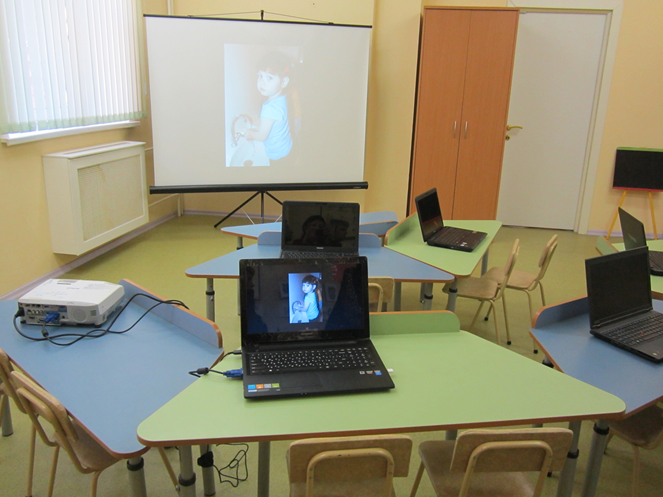 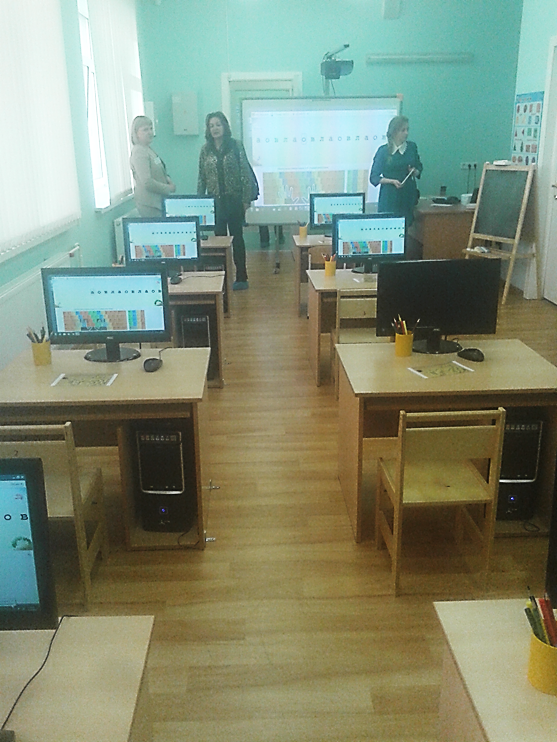 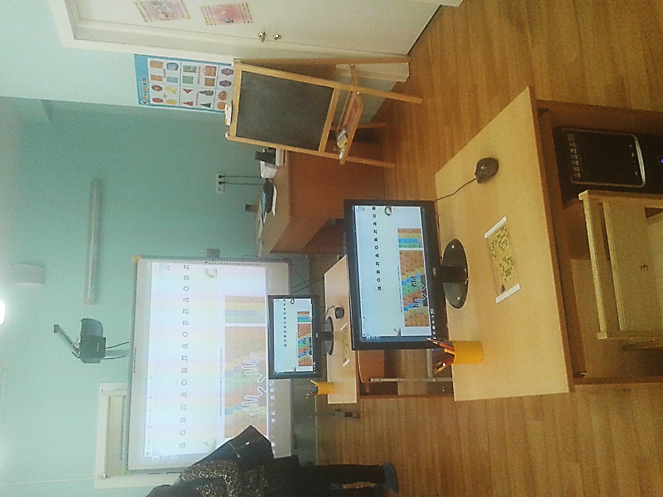 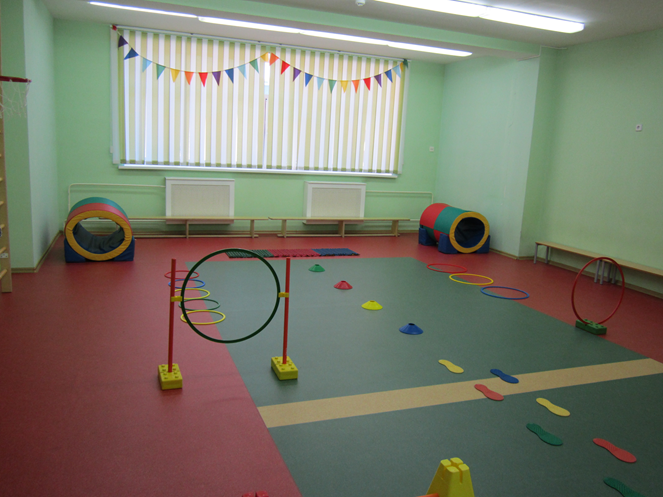 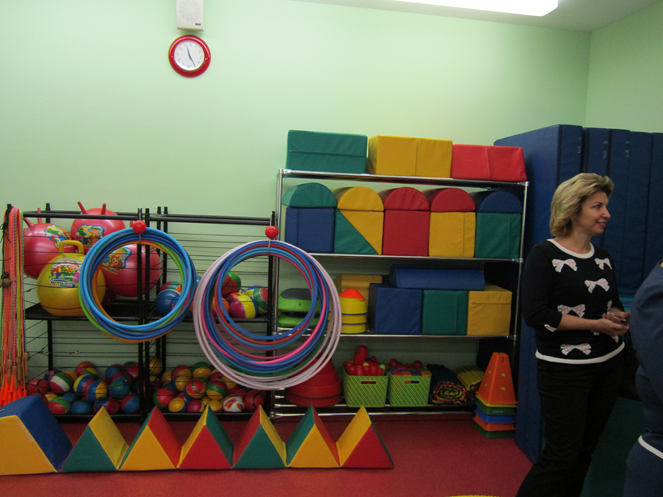 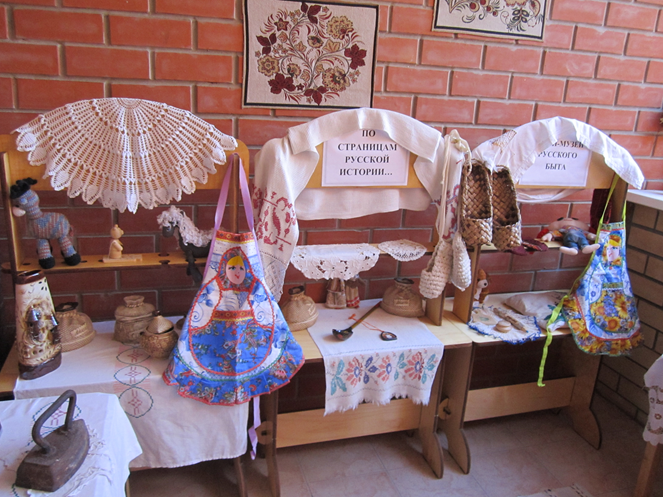 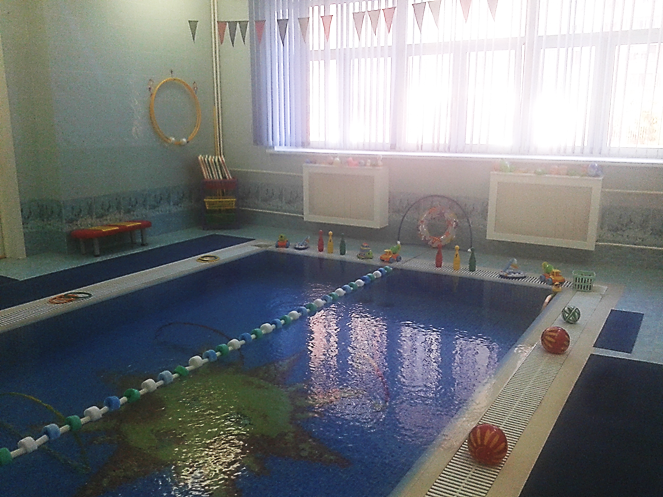 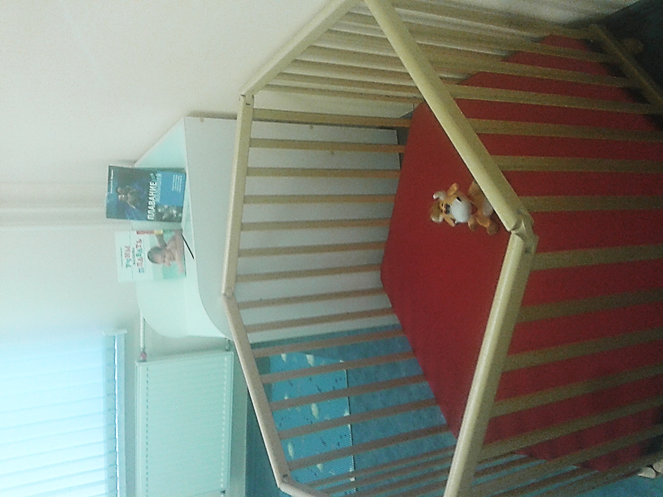 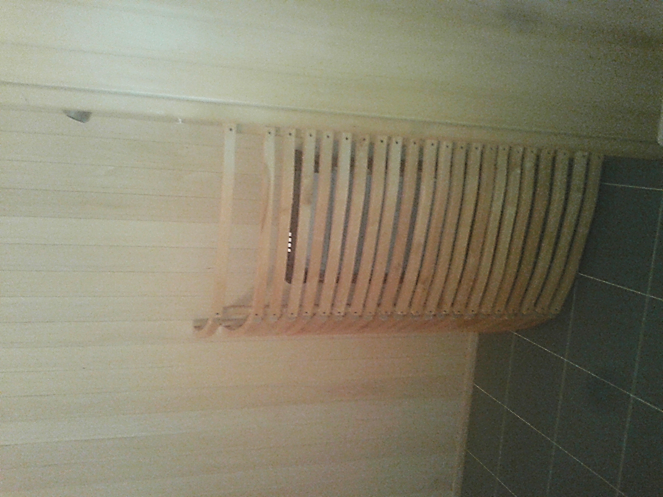 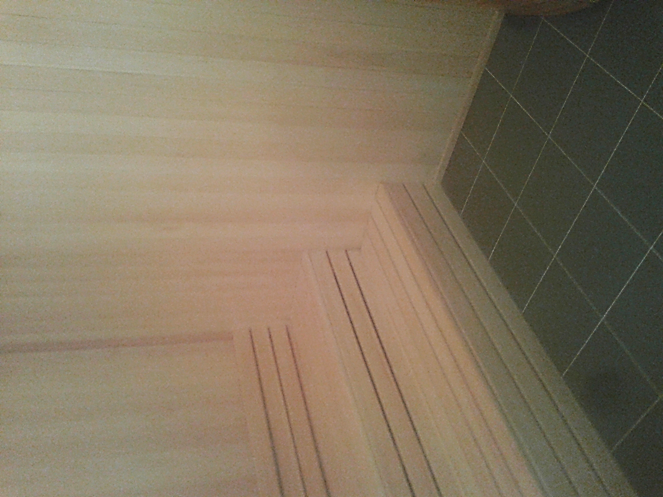 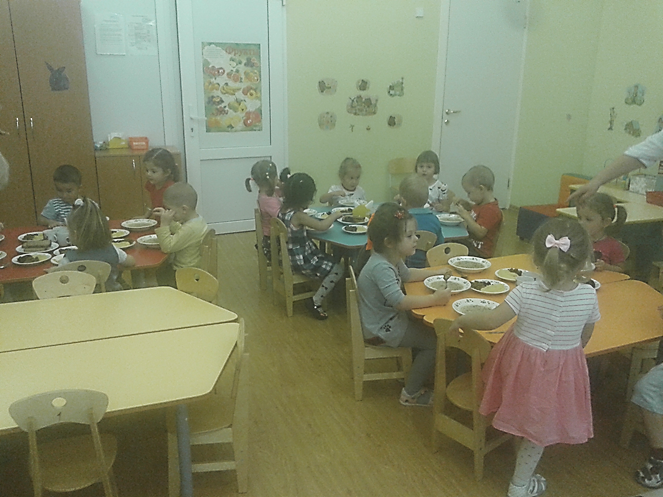 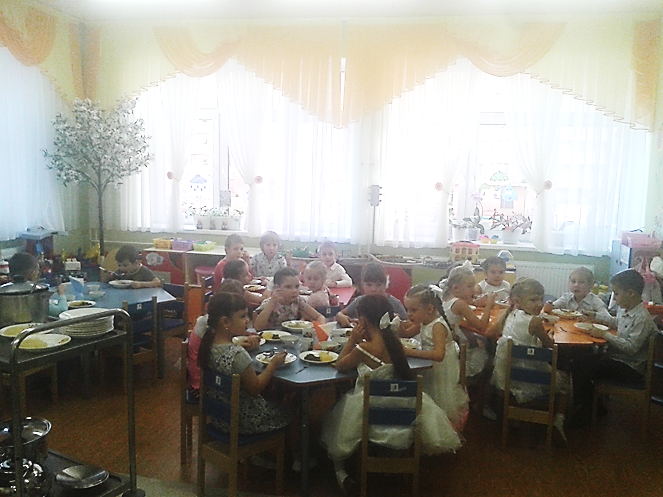 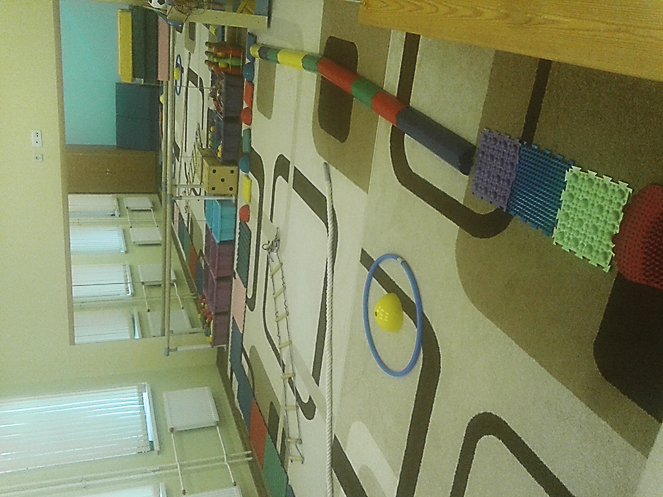 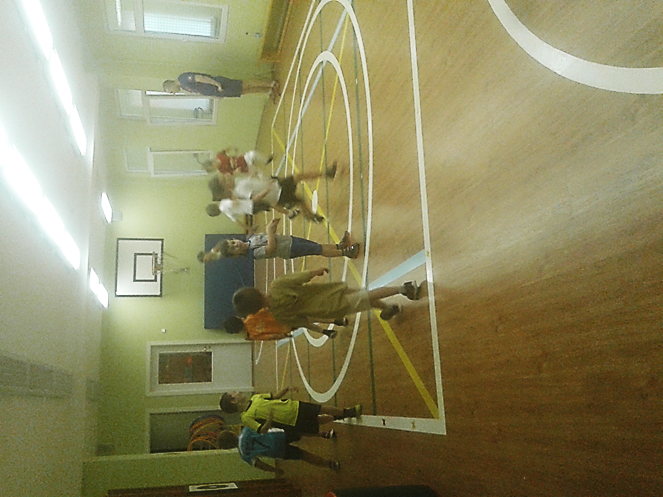 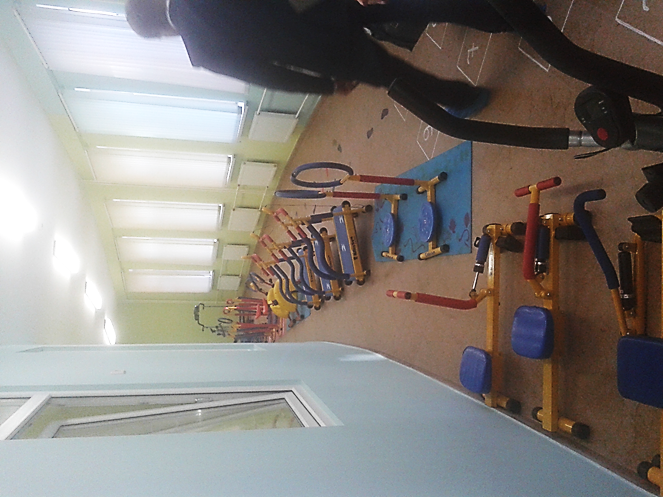 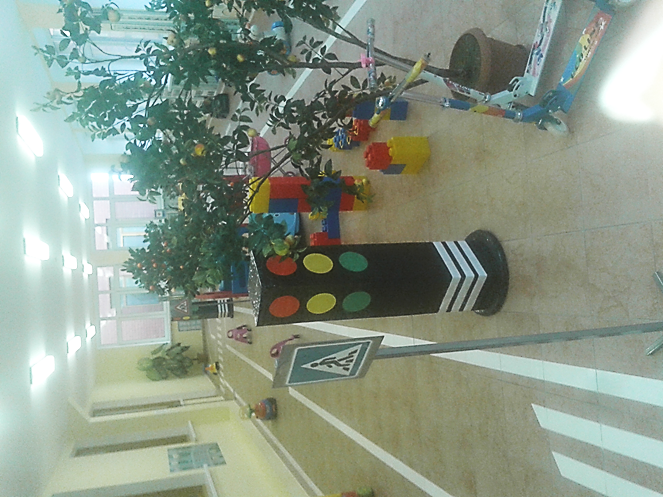 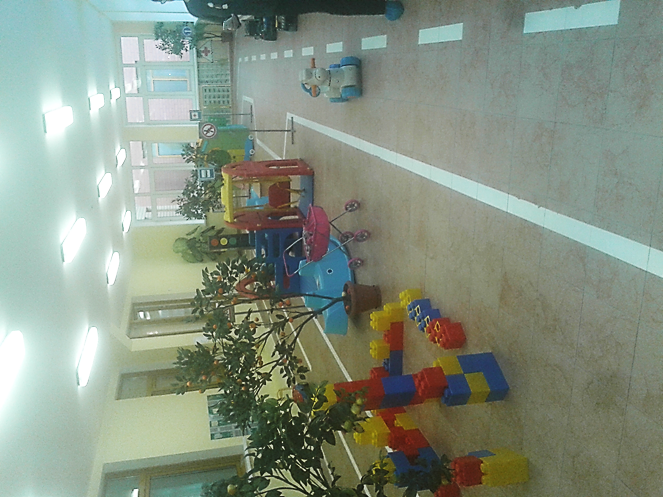 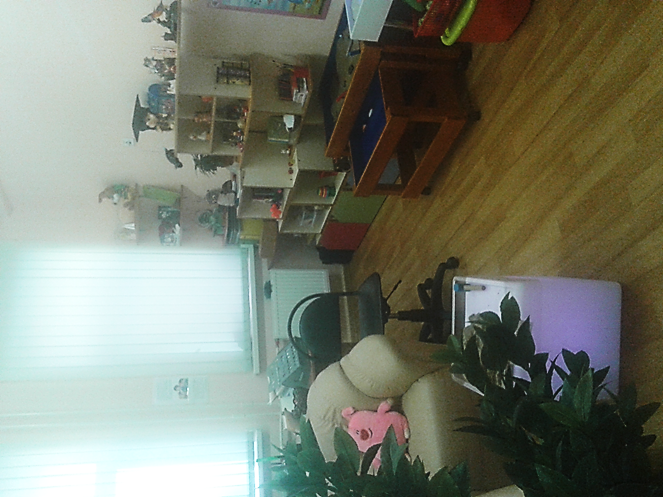 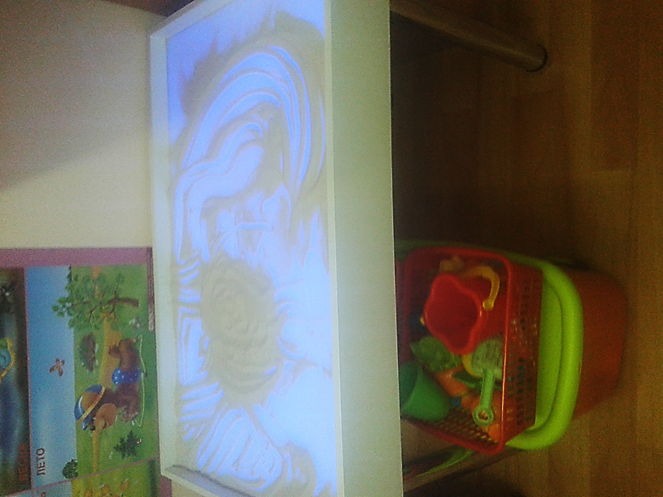 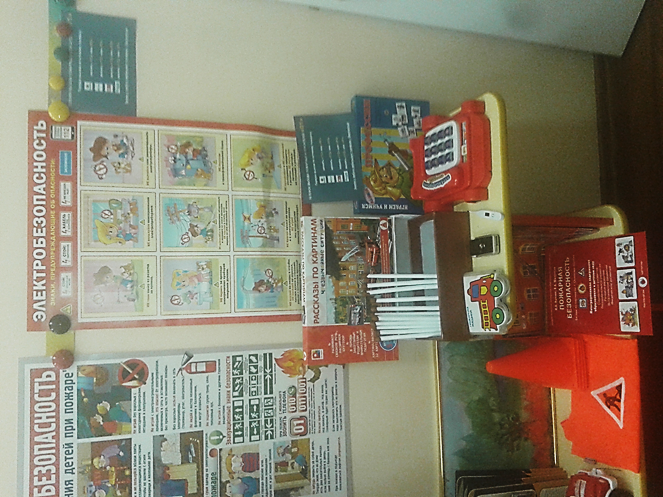 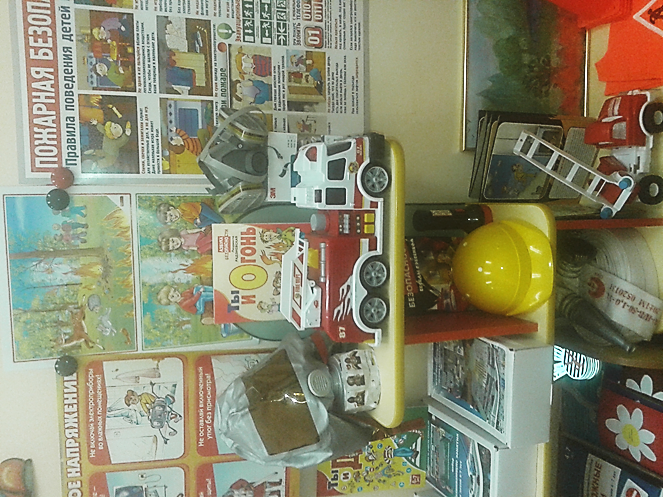 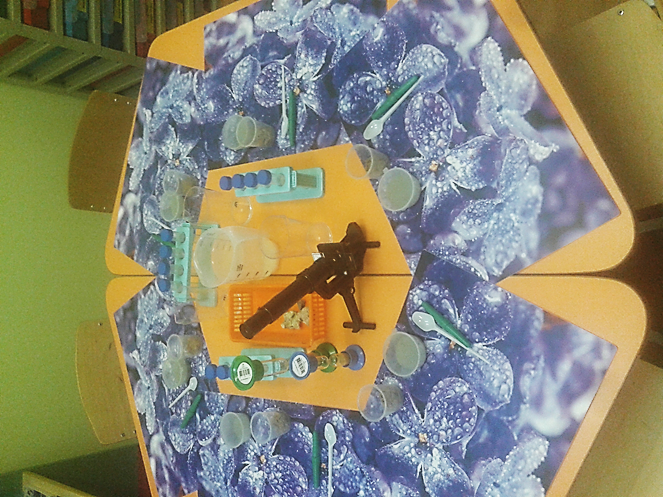 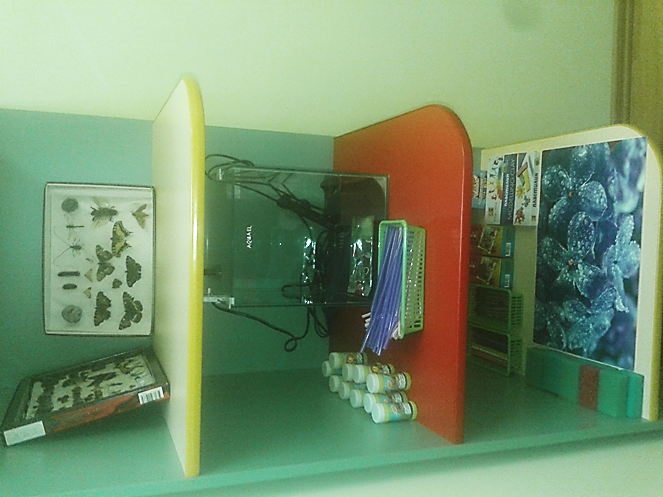 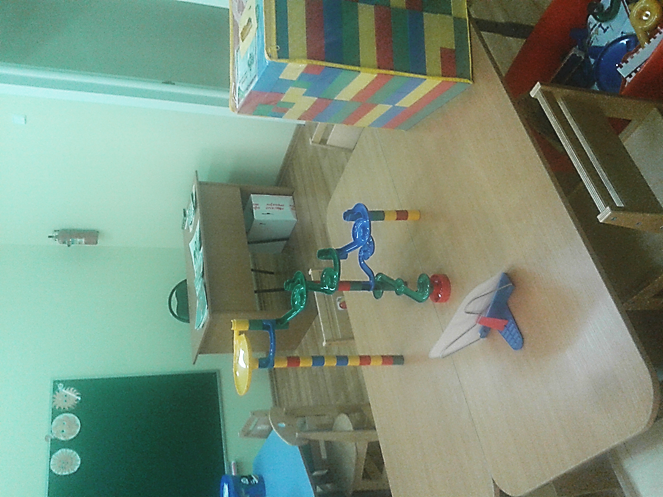 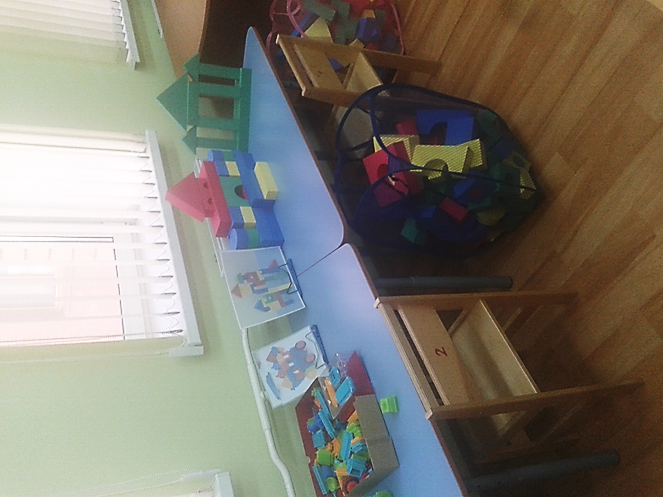 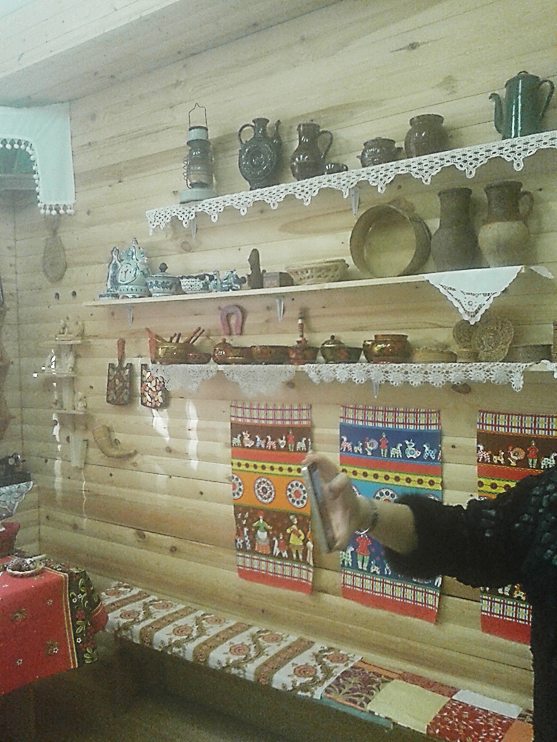 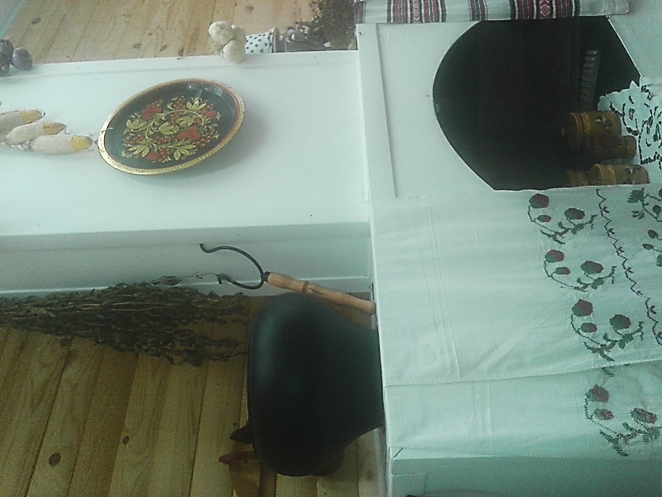 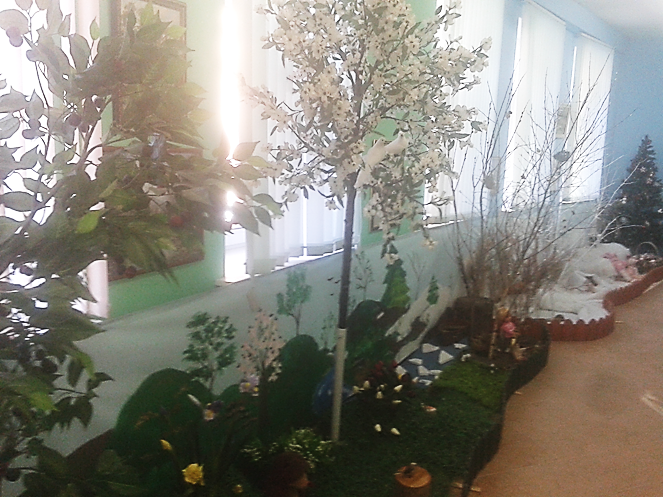